Relaties
NAAMBepaling
Mijn ouders
Getrouwd met/mijn kinderen
Ik houd van 
Ik haat
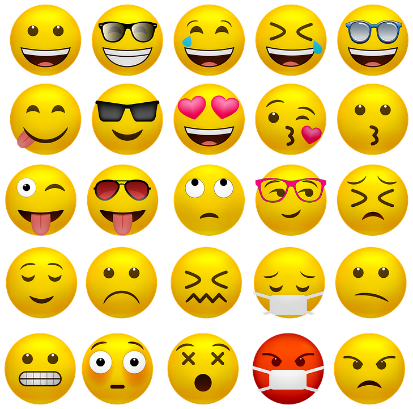 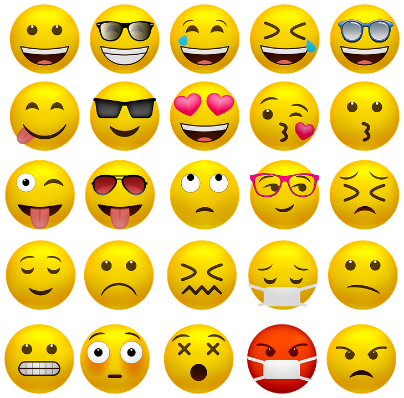 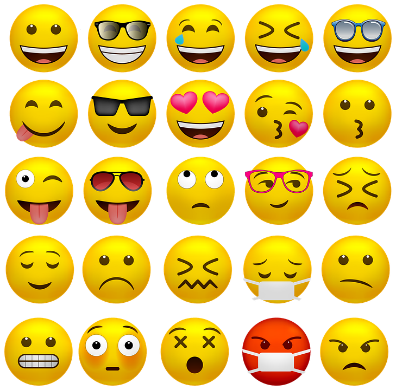 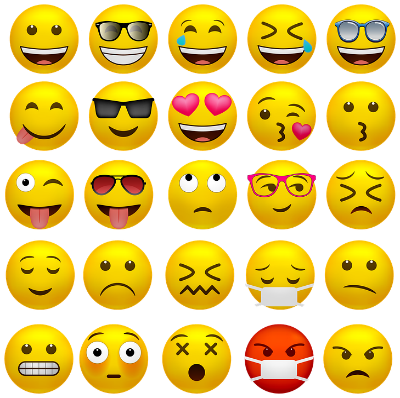 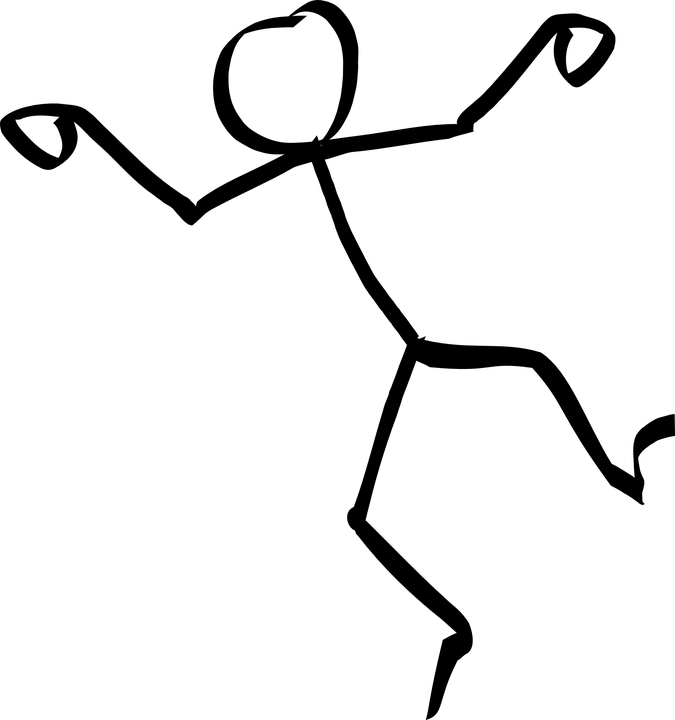 Mijn karakter
karaktereigenschap
Mijn doel
Doel
De situatie vandaag
Hier sta ik vandaag
[Speaker Notes: Figuurtje & emoji’s: Pixabay (publiek domein)]
Relaties
PARISPrins van Troje
Mijn liefste Helena
Mijn ex Oenone
Mijn broer Hector
Mijn rivaal Menelaus
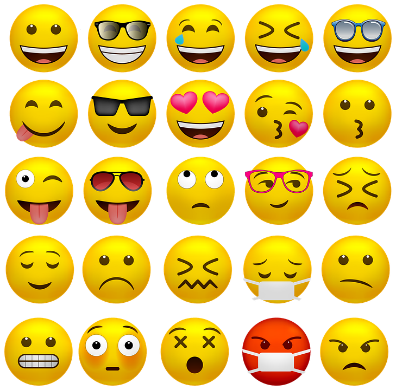 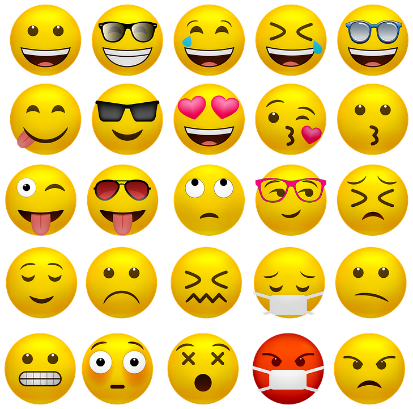 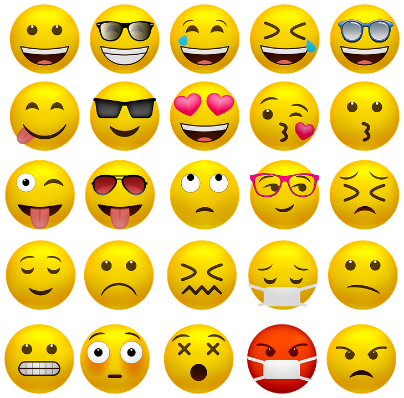 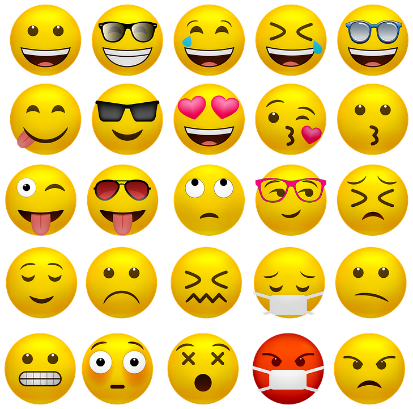 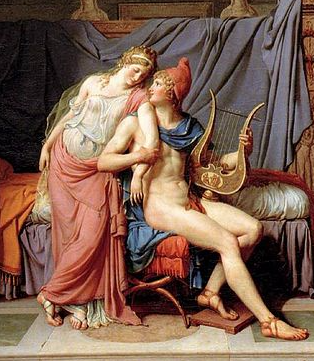 Mijn karakter
Ik ben een ijdeltuit
Mijn doel
Lang en gelukkig leven met Helena
De situatie vandaag
De stad waarin we wonen, wordt belegerd. De oorlog vormt een grote bedreiging voor ons.
[Speaker Notes: Wikimedia Commons (public domain)
https://commons.wikimedia.org/w/index.php?search=Paris+and+Helen&title=Special:MediaSearch&go=Go&type=image]
Relaties
HELENAMooiste vrouw op aarde
Mijn liefste Paris
Mijn ex Menelaus
Mijn beschermgodin Aphrodite
Mijn dochtertje Hermione
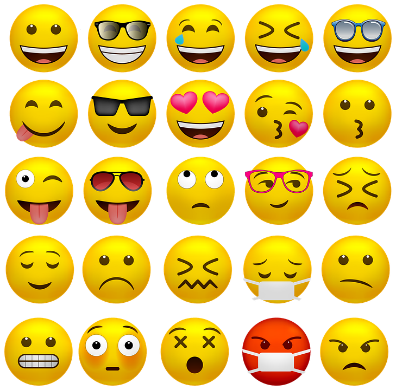 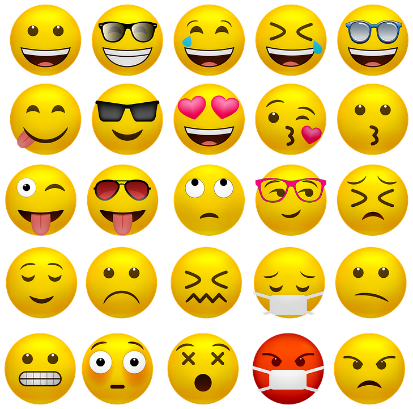 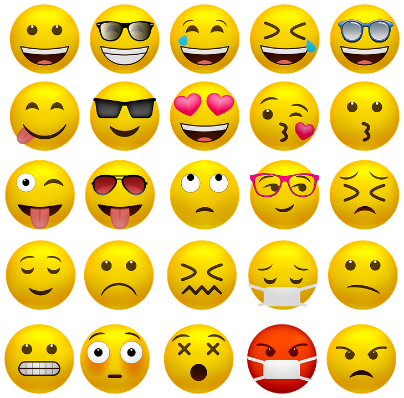 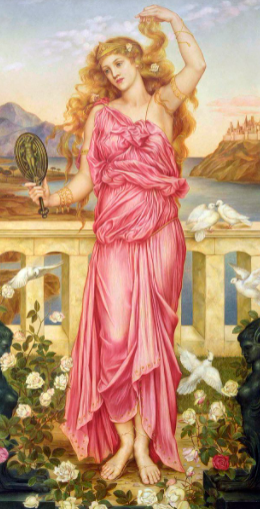 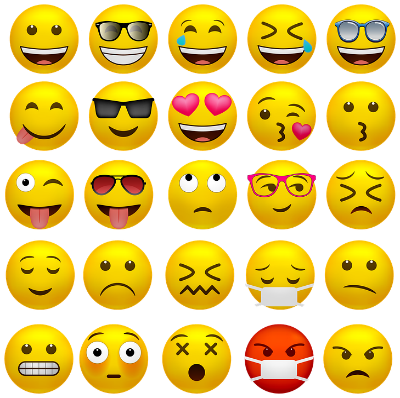 Mijn karakter
Ik voel me schuldig
Mijn doel
IK MOET KIEZEN
- Lang en gelukkig leven met Paris
- Terugkeren naar mijn dochtertje
De situatie vandaag
- De oorlog vormt een grote bedreiging voor mijn liefste Paris.
- Ik keer alleen terug naar Griekenland als Menelaus de oorlog wint.
[Speaker Notes: Wikimedia Commons (public domain)
https://commons.wikimedia.org/w/index.php?search=Helen+of+Troy&title=Special:MediaSearch&go=Go&type=image]
Relaties
MENELAUSBedrogen echtgenoot
Mijn vrouw Helena
Mijn dochter Hermione
Paris, de bedrieger
Mijn broer Agamemnon
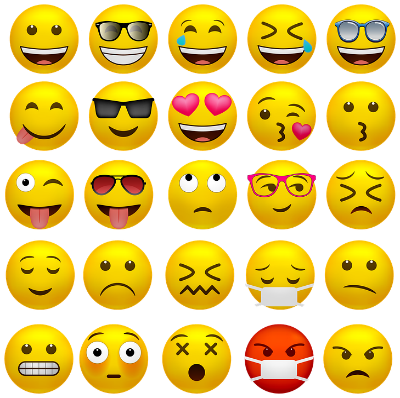 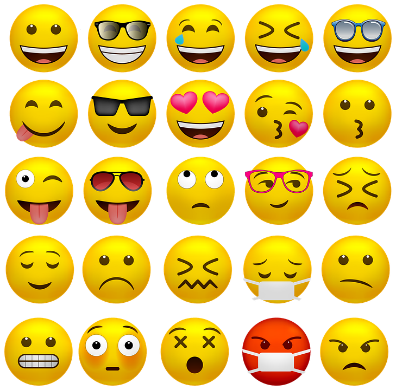 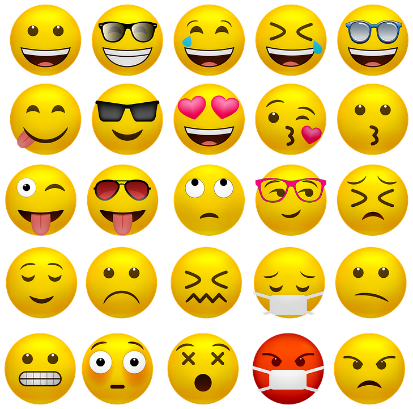 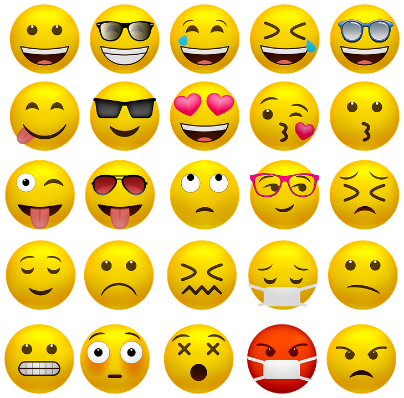 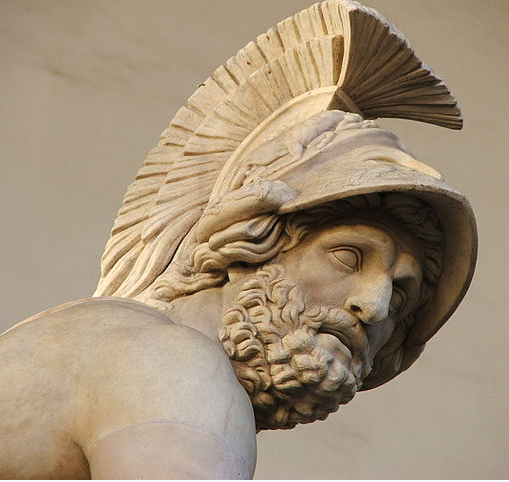 Mijn karakter
Ik ben woedend en zin op wraak
Mijn doel
Paris doden en mijn vrouw terugkrijgen
De situatie vandaag
Foto: Zafky (Wikimedia Commons)
Op dit moment ligt Paris doodleuk in de armen van mijn Helenaatje!
[Speaker Notes: Wikimedia Commons. Creative Commons share alike 3.0
Image by Zafky
https://commons.wikimedia.org/w/index.php?search=Menelaus+patroclus&title=Special:MediaSearch&go=Go&type=image]
Relaties
OENONEJaloerse ex
Mijn ex-man Paris
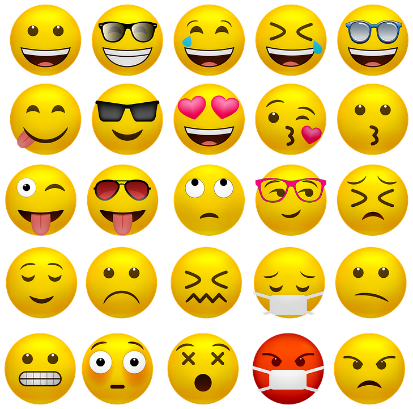 Mijn karakter
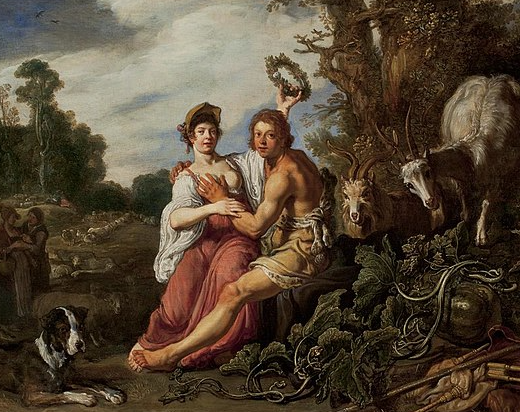 Ik ben jaloers
Mijn doel
Paris zien sterven in de oorlog die hij zelf veroorzaakt heeft!
De situatie vandaag
Op dit moment ligt Paris doodleuk in de armen van zijn Helenaatje!
[Speaker Notes: Wikimedia commons: public domain
https://commons.wikimedia.org/w/index.php?search=Oenone+Paris&title=Special:MediaSearch&go=Go&type=image]
Relaties
ANDROMACHEBezorgde echtgenote
Mijn man Hector
Ons babyzoontje
Penthesilea, die opschepster
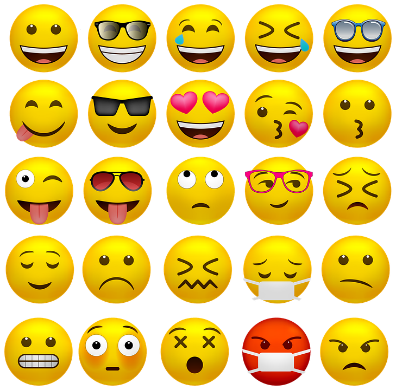 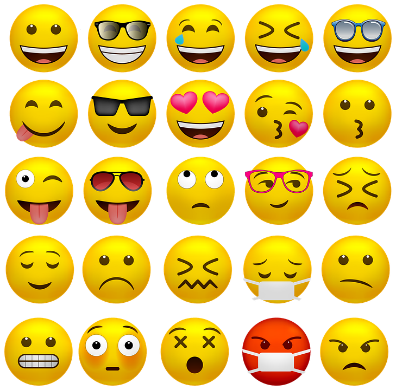 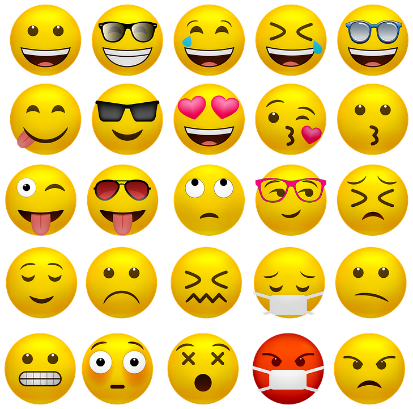 Mijn karakter
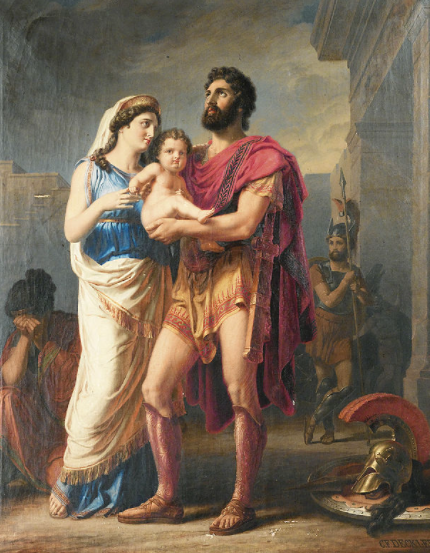 Ik ben doodongerust
Mijn doel
Ik wou dat Hector niet meer elke dag naar het slagveld moest…
De situatie vandaag
Zolang de oorlog verder duurt, zal mijn man elke dag zijn leven riskeren
[Speaker Notes: Wikimedia Commons: public domain
https://commons.wikimedia.org/w/index.php?search=Andromache+Hector&title=Special:MediaSearch&go=Go&type=image]
Relaties
TELEMACHUSOpgroeiende jongeman
Mijn vader Odysseus (is naar Troje vertrokken net na mijn geboorte) ???
Mijn moeder
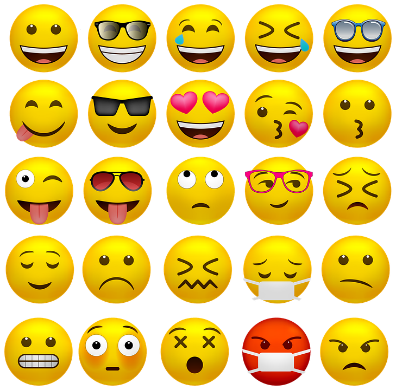 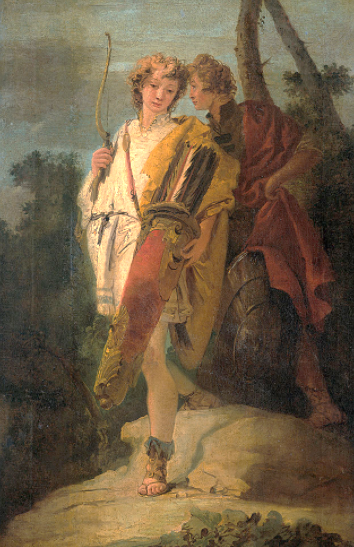 Mijn karakter
Ik ben onzeker
Mijn doel
Mijn moeder en ons huis beschermen tegen indringers met slechte bedoelingen
De situatie vandaag
Dat lukt me niet zonder Odysseus, die nu ver weg oorlog voert. Als hij niet snel terugkeert, is het te laat…
[Speaker Notes: Wikimedia Commons: public domain
https://commons.wikimedia.org/w/index.php?search=Telemachus&title=Special:MediaSearch&go=Go&type=image]
Relaties
CLYTAEMNESTRASterke koningin
Mijn harteloze man Agamemnon
Mijn geofferde dochter
Mijn minnaar
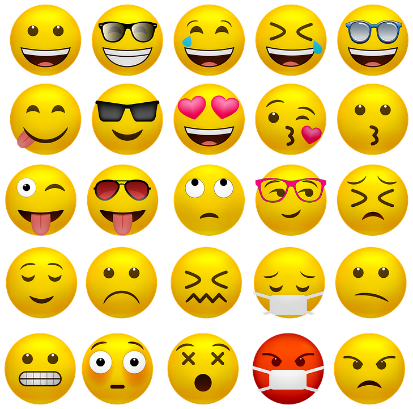 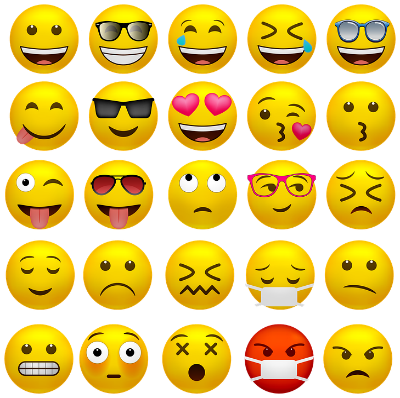 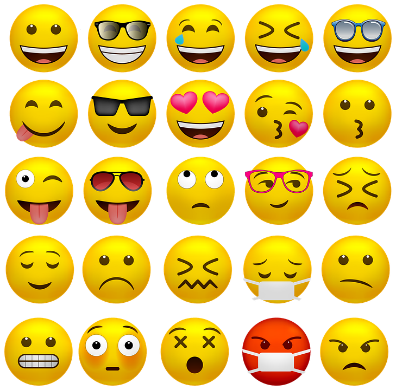 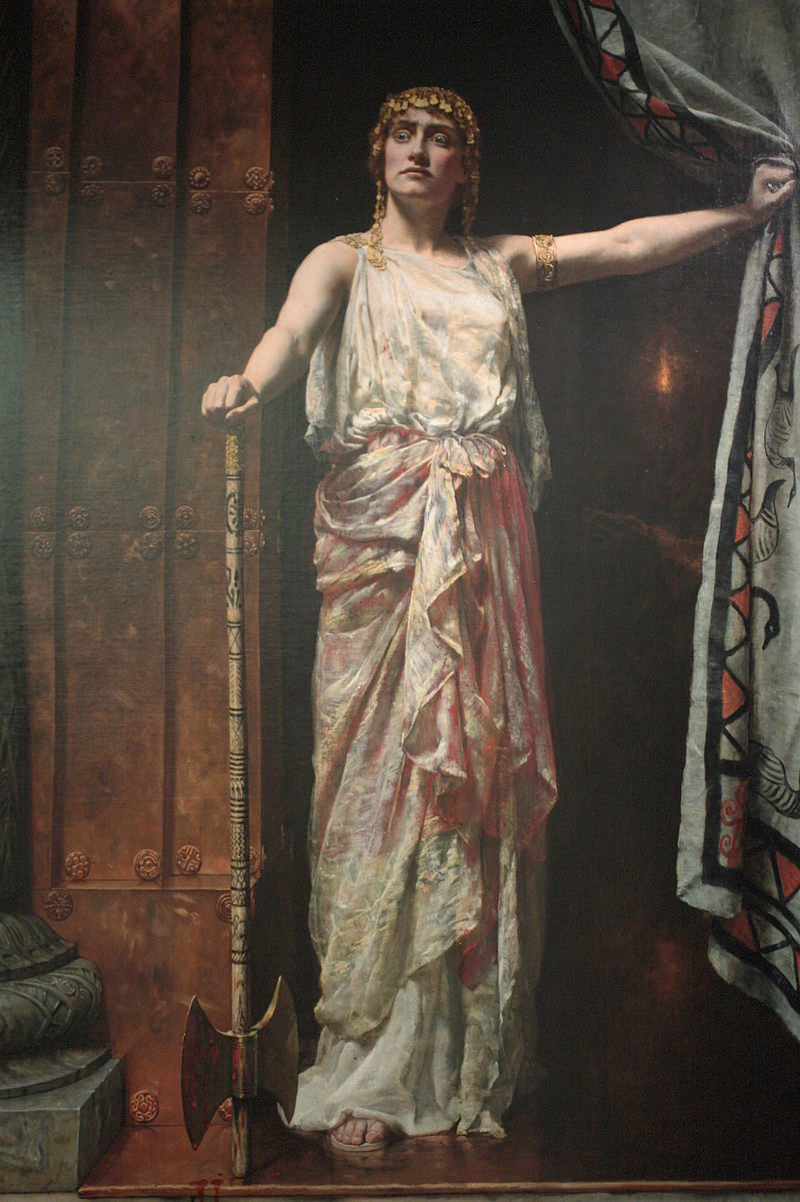 Mijn karakter
Ik vergeet en vergeef niets
Mijn doel
Agamemnon moet sterven
De situatie vandaag
Mij is het gelijk. Ofwel sterft hij in de oorlog, ofwel vermoord ik hem als hij thuiskomt.
[Speaker Notes: Public domain
https://en.wikipedia.org/wiki/Clytemnestra#/media/File:Clytemnestra_by_John_Collier,_1882.jpg]
Relaties
HERMIONEAchtergebleven dochtertje
Mijn mama Helena
Mijn papa Menelaus
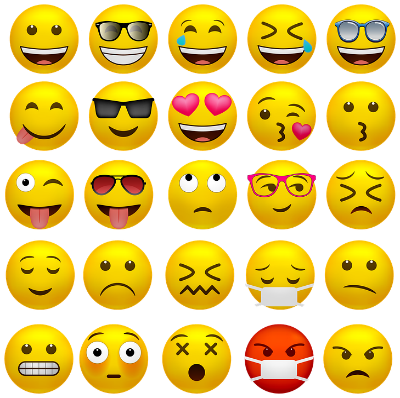 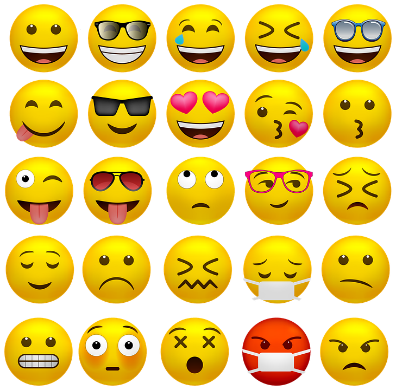 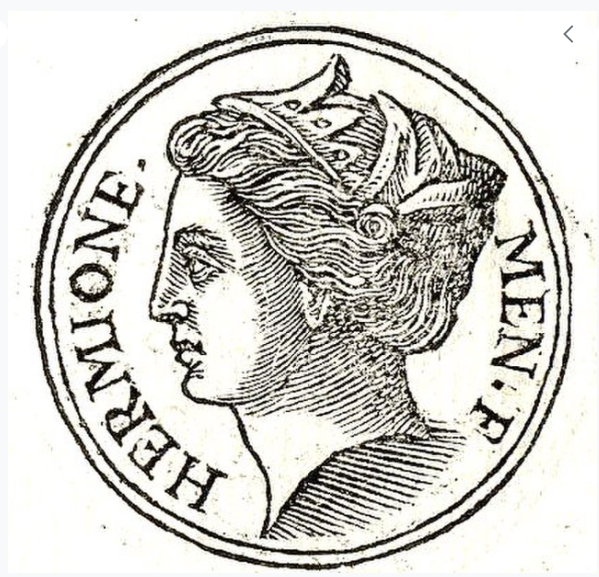 Mijn karakter
Ik ben vaak verdrietig
Mijn doel
Ik hoop dat mijn mama terug naar huis komt
De situatie vandaag
Als papa de oorlog niet wint, zal mama nooit meer thuiskomen…
[Speaker Notes: Wikimedia Public Domain
https://commons.wikimedia.org/w/index.php?search=Hermione+Helen&title=Special:MediaSearch&go=Go&type=image]
Relaties
ACHILLESGevreesde held
Mijn aartsvijand Hector
Generaal Agamemnon, die me beledigde
Odysseus, de bemoeial
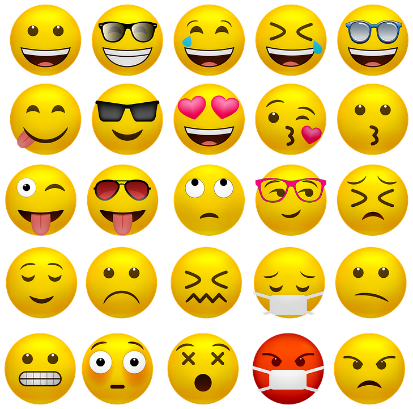 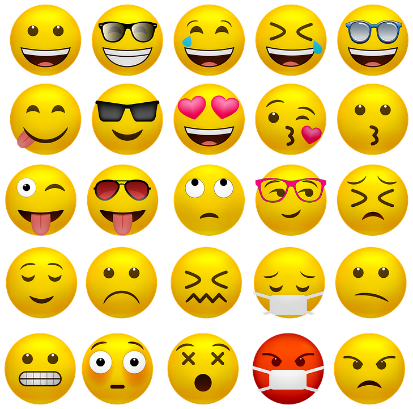 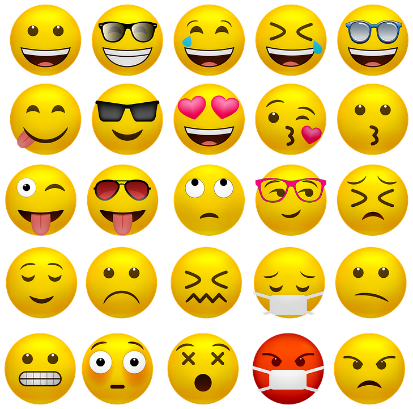 Mijn karakter
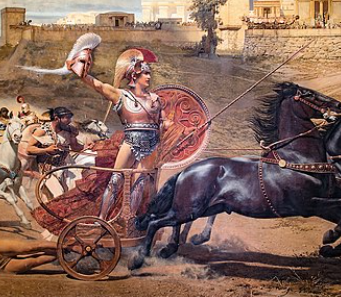 Trots
Mijn doel
IK MOET KIEZEN
- Hector doden en eeuwige roem vergaren
- Me op Agamemnon wreken door de strijd op te geven en naar huis te gaan
De situatie vandaag
- Ik kan Hector alleen doden als de oorlog verder gaat
- Als de oorlog stopt, ga ik naar huis
[Speaker Notes: Wikimedia Commons: public domain
https://commons.wikimedia.org/w/index.php?search=Achilles+hector&title=Special:MediaSearch&go=Go&type=image]
Relaties
HECTORLegeraanvoerder van de Trojanen
Mijn vrouw Andromache en ons zoontje
Mijn broer Paris
Mijn aartsvijand Achilles
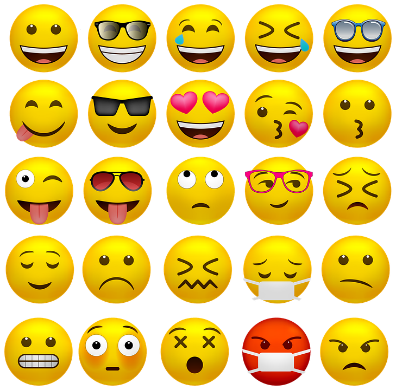 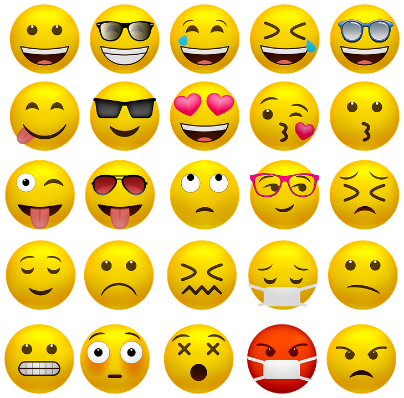 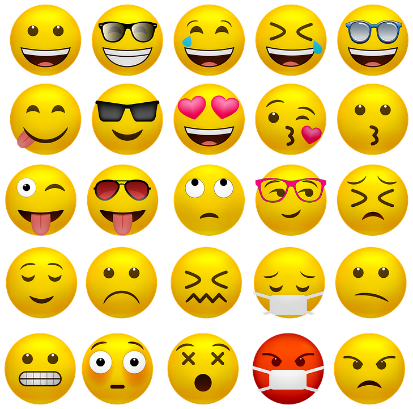 Mijn karakter
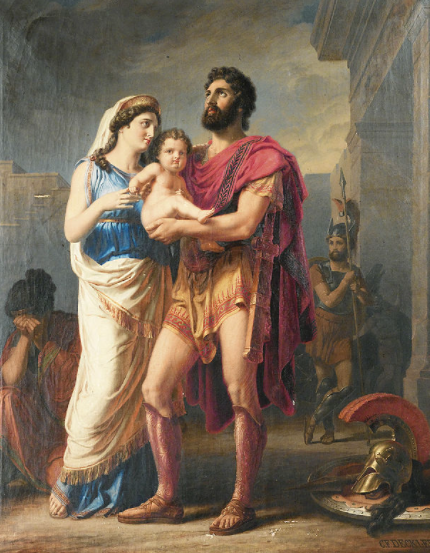 Ik wil geen lafaard lijken
Mijn doel
Troje redden van de Grieken
De situatie vandaag
Als de oorlog doorgaat, vrees ik dat Achilles me op een dag zal doden. Dan blijft Troje onbeschermd achter.
[Speaker Notes: (license: zie bij Andromache)]
Relaties
AGAMEMNONGriekse generaal
Mijn vrouw Clytaemnestra
Mijn broer Menelaus
Die lichtgeraakte Achilles
Odysseus, mijn adviseur
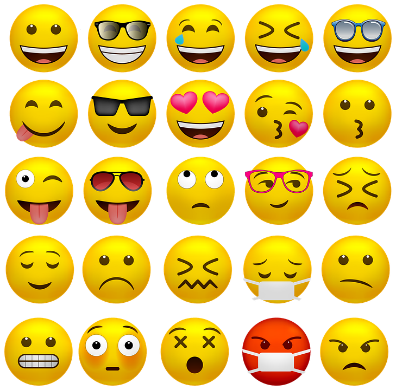 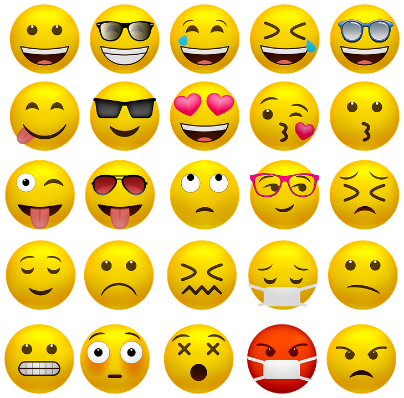 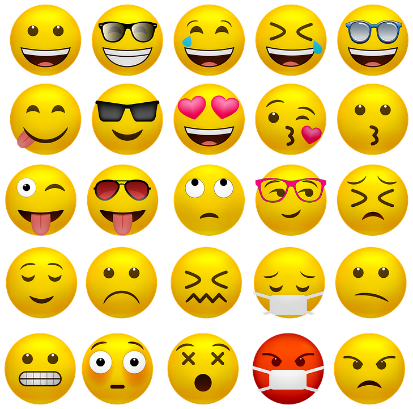 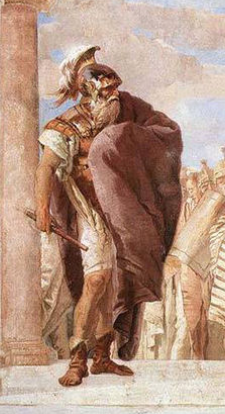 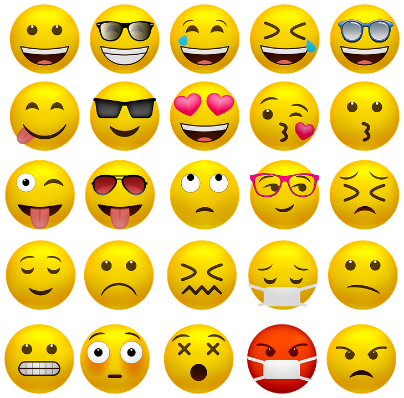 Mijn karakter
Ik ben hebzuchtig
Mijn doel
Troje veroveren
De situatie vandaag
Troje is nog niet veroverd
[Speaker Notes: Wikimedia Commons: public domain (detail schilderij Tiepolo)
https://commons.wikimedia.org/w/index.php?search=Agamemnon+mythology&title=Special:MediaSearch&go=Go&type=image]
Relaties
PENTHESILEABuitenlandse krijgskoningin
Oorlog
Ik wil beter doen dan Hector
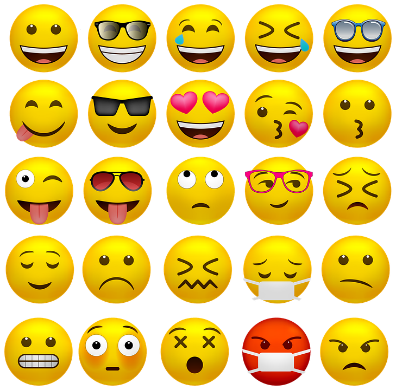 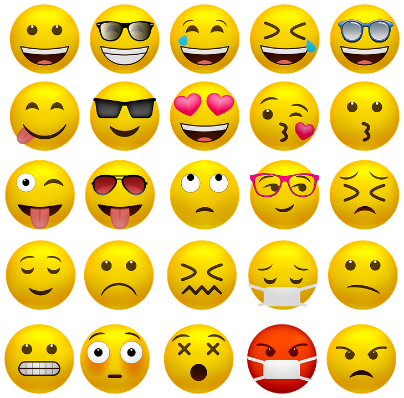 Mijn karakter
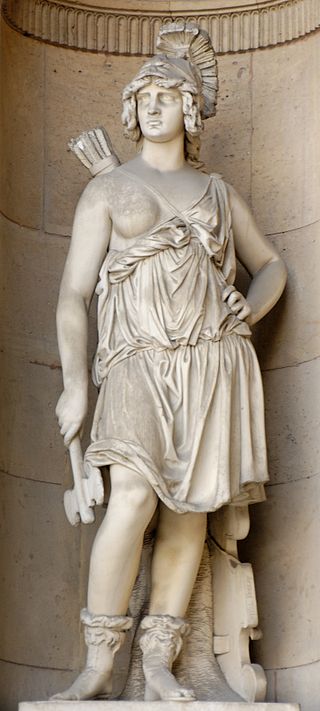 Ik ben overmoedig
Mijn doel
Achilles verslaan
De situatie vandaag
Troje ligt ver van mijn geboorteland. Ik ben nog steeds op reis. Hopelijk is de oorlog nog bezig als ik arriveer!
Foto: Wikimedia Commons CC 2.5
[Speaker Notes: Wikimedia Commons: CC 2,5 (https://creativecommons.org/licenses/by/2.5/) 
https://commons.wikimedia.org/w/index.php?search=Penthesilea&title=Special:MediaSearch&go=Go&type=image]
Relaties
ODYSSEUSEen man van veel listen
Mijn vrouw & zoon Telemachus
Athena, mijn beschermgodin
Achilles & Agamemnon: ruziemakers
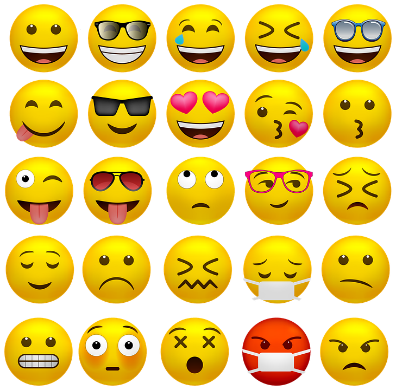 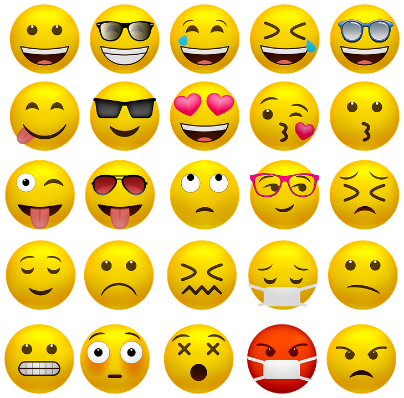 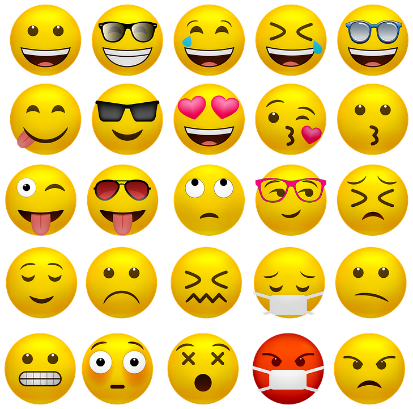 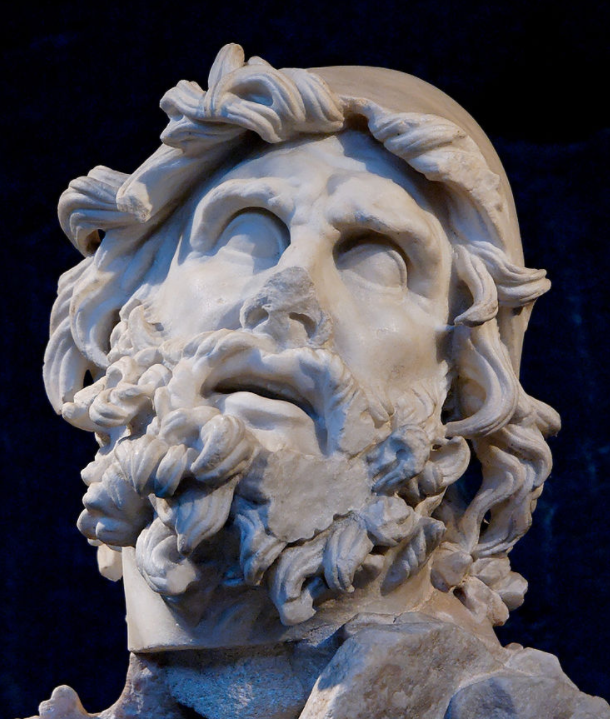 Mijn karakter
Ik ben slim en kan het goed uitleggen
Mijn doel
IK MOET KIEZEN
- Thuis de orde gaan herstellen
- Met een geniaal plan de oorlog winnen
De situatie vandaag
- Er zitten indringers in mijn paleis!
- Achilles en Agamemnon hebben ruzie. De Grieken rekenen op mij.
[Speaker Notes: Wikimedia Commons: public domain
https://commons.wikimedia.org/w/index.php?search=Odysseus&title=Special:MediaSearch&go=Go&type=image]
Relaties
APHRODITEGodin van de schoonheid
Die jaloerse Athena en Hera
Paris en Helena
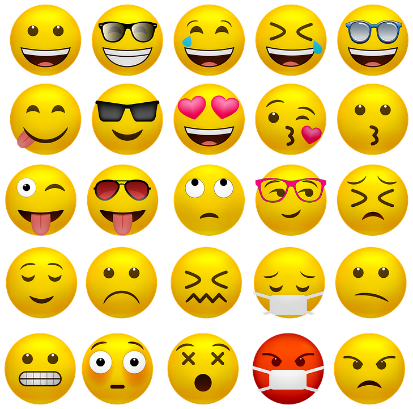 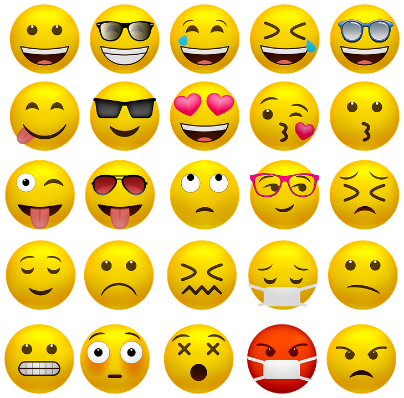 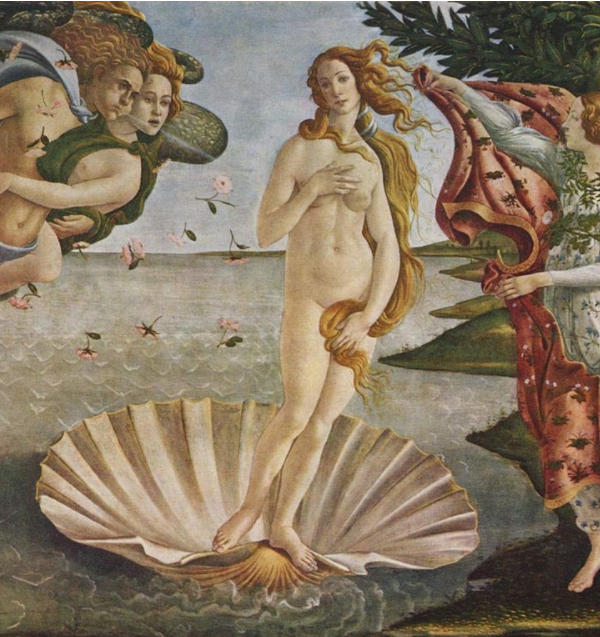 Mijn karakter
Ik volg mijn hart
Mijn doel
Een lang en gelukkig leven voor mijn beschermelingen, Paris en Helena
De situatie vandaag
De oorlog bedreigt hun geluk
[Speaker Notes: Wikimedia Commons: public domain
https://commons.wikimedia.org/w/index.php?search=Aphrodite+botticelli&title=Special:MediaSearch&go=Go&type=image]
Relaties
HERAGodin van het huwelijk
Mijn man Zeus: die rokkenjager
Aphrodite, de valsspeelster
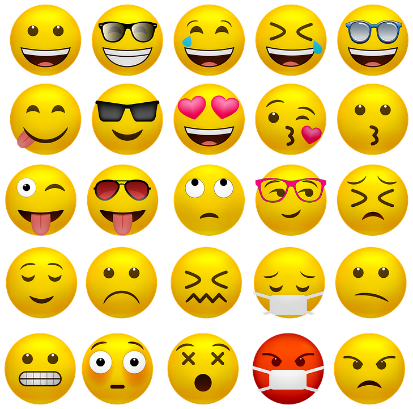 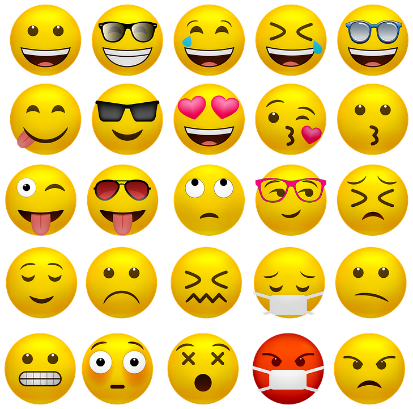 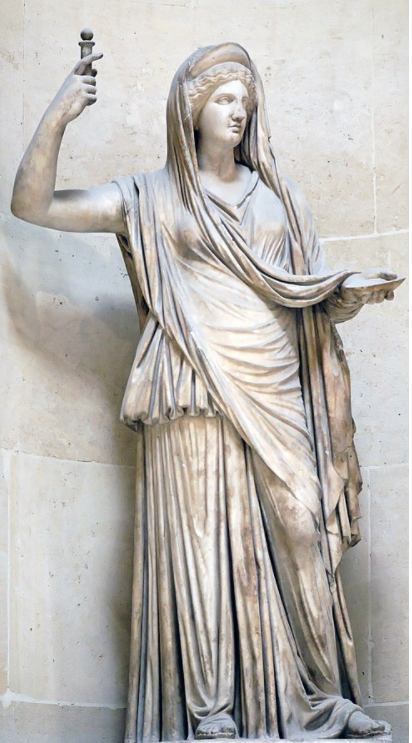 Mijn karakter
Ik ben heel streng
Mijn doel
Troje vernielen om Aphrodite een lesje te leren
De situatie vandaag
Ik denk dat de Grieken de oorlog kunnen winnen…
[Speaker Notes: Wikimedia Commons: public domain
https://commons.wikimedia.org/w/index.php?search=Hera+statue&title=Special:MediaSearch&go=Go&type=image]
Relaties
ATHENAGodin van de overwinning
Mijn vader Zeus
Mijn tempeldienaars in Troje
Odysseus, mijn favoriete Griekse held
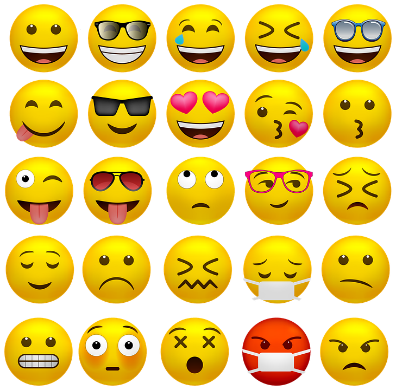 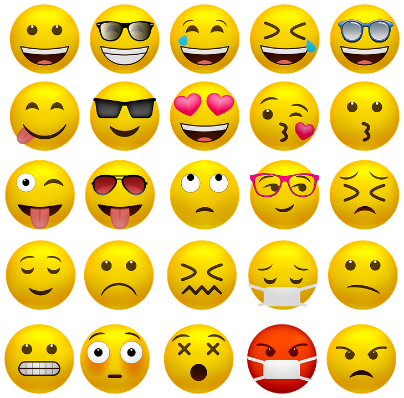 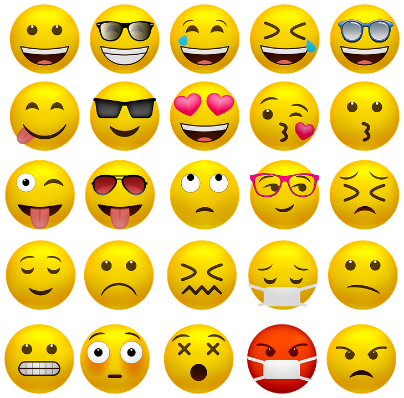 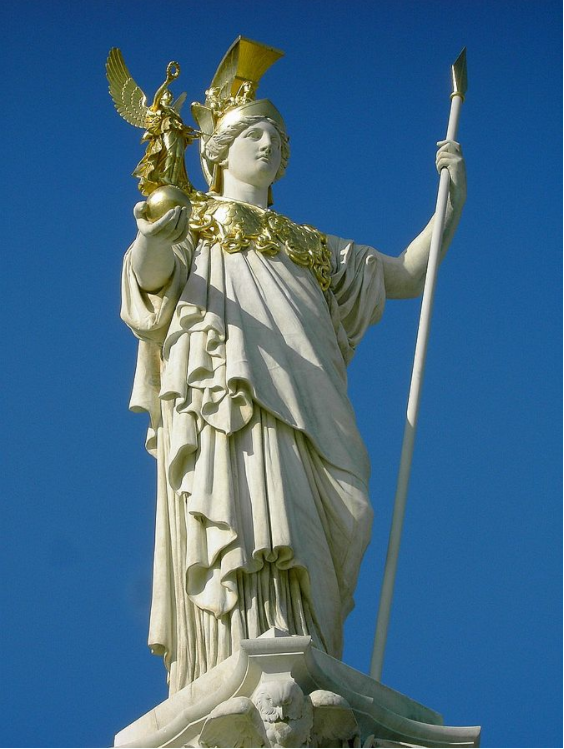 Mijn karakter
Ik ben wijs
Mijn doel
IK MOET KIEZEN
- Mijn tempel in Troje beschermen
- Odysseus de overwinning schenken
De situatie vandaag
- De tempel wordt door de oorlog bedreigd
- Een overwinning voor de Grieken zou Odysseus veel roem brengen
[Speaker Notes: Wikimedia Commons: public domain
https://commons.wikimedia.org/w/index.php?search=Athena+statue&title=Special:MediaSearch&go=Go&type=image]
Relaties
APOLLODe god met de boog
Troje
Die gevaarlijke Achilles
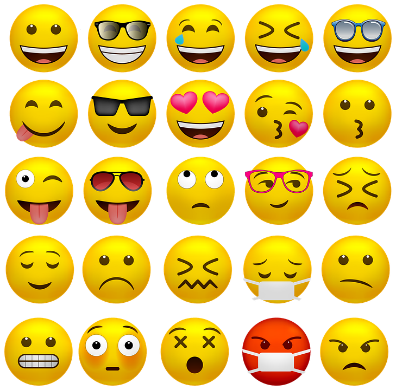 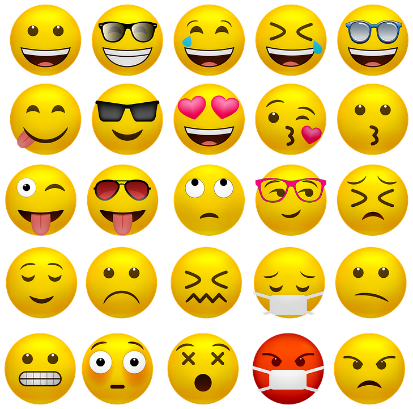 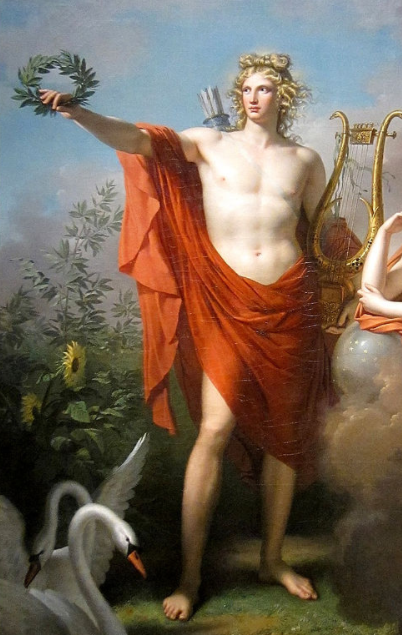 Mijn karakter
Ik ben genadeloos
Mijn doel
Troje beschermen
De situatie vandaag
Ik vrees dat Troje niet lang meer zal standhouden…
[Speaker Notes: Wikimedia commons: public domain]